La Conversion Photovoltaïque  
Chapitre 1 : Généralité sur l’énergie solaire
Contenu :
- Introduction
- L’énergie solaire
	a- Le soleil
Le spectre solaire
Rayonnement d'un corps noir
Couleur et longueur d’onde
b- Eléments du rayonnement solaire
Constante solaire
Irradiance sur la surface de la terre
Angles permettant de projeter le flux incident sur une surface
Le mouvement apparent du Soleil
Les obstacles à l’ensoleillement

c- Techniques d’exploitation de l’énergie solaire
Le solaire thermique
Le solaire thermodynamique
Le solaire photovoltaïque
Introduction 
Les sources d’énergie conventionnelles (charbon, pétrole et gaz) sont issues de stocks limités de matières extraites du sous-sol de la terre. Ces  énergies ont un impact néfaste très important: Pollution atmosphérique, changement climatique, contamination radioactive...etc.
A l’opposé, les sources d’énergie renouvelables ont recours à des flux naturels qui traversent de façon plus ou moins permanente la Biosphère. 
Il  existe plusieurs types de sources d’énergies renouvelables a l’exemple de l’énergie hydroélectrique, l’énergie éolienne, l’énergie de la biomasse et l’énergie Photovoltaïque.

2) L’énergie solaire

Les énergies renouvelables (EnR en abrégé)  sont des sources d'énergies dont le  renouvellement naturel est assez rapide. Elles  proviennent de phénomènes naturels cycliques  ou constants induits par les astres surtout le  Soleil. L’énergie solaire est propre, n'émet  aucun gaz à effet de serre et sa matière  première est gratuite, inépuisable et disponible  partout dans le monde.
a- Le soleil

Le Soleil est l’étoile du Système solaire, d'une  masse d'environ 1,9891 × 1030 kg, composée  principalement d’hydrogène (~74 % de la  masse) et d’hélium (~25 % de la masse).

Le soleil est considéré comme un réacteur à  fusion nucléaire qui fonctionne depuis  plusieurs milliards d’années. Par un processus  de transformation d’hydrogène en hélium, il émet ainsi d’énormes quantités d’énergie dans l’espace (sa puissance est estimée à 63 500 kW/m²). Ces radiations s'échappent dans toutes les directions et voyagent à travers l'espace à la vitesse de la lumière.
L’énergie solaire transmise par le rayonnement solaire rend possible la vie sur Terre par apport d'énergie lumineuse (lumière) et d'énergie  thermique (chaleur), permettant la présence d’eau à l’état liquide et la photosynthèse des végétaux. Les UV solaires contribuent à la désinfection  naturelle des eaux de surfaces.
Rayonnement
Biomasse
Eau
Mer
Photosynthèse
Cycle de l’eau
Lumière et chaleur
Courants océaniques
Sources directes et indirectes de l’énergie solaire
La lumière blanche, c'est-à-dire la lumière du soleil ou des étoiles, est composée de plusieurs couleurs allant du rouge au violet. On peut voir ces  couleurs distinctement avec un prisme (bloc de verre triangulaire en général) ou lorsqu'apparaît un arc-en-ciel (par temps de pluie, les  gouttelettes d’eau jouent le rôle du prisme).

En 1666 Isaac Newton est le premier à décomposer la lumière blanche avec un prisme. Il capte une partie des rayons du soleil en les faisant passer par un petit orifice puis le fait pénétrer dans un prisme ; la lumière est alors déviée et réfractée sur un écran. 

On peut alors voir sur cet  écran un dégradé de couleur allant du violet au rouge. Le spectre de la lumière est alors observable.
i) Spectre solaire
Un faisceau lumineux est un déplacement de petits corps porteurs d’énergie, ou photons, comme l’a décrit Einstein en 1905, pour expliquer l’effet photoélectrique. Depuis l’équivalence onde-corpuscule mise en évidence par Louis de Broglie en 1924, la lumière est décrite également  comme une onde électromagnétique, comme les rayons X ou les ondes radiofréquences. 

Ce rayonnement constitue un spectre continu allant des ultra-violets à l'infra-rouge en passant par le visible ou il émet avec le maximum  d'intensité. Cependant, en traversant la chromosphère du Soleil et l'atmosphère de la Terre, les atomes qui les composent absorbent certains  photons.
Le rayonnement solaire peut être considéré comme un ensemble de photons, particules transportant chacune une quantité d'énergie appelée  "quantum d'énergie" et notée "ΔE ". L'énergie d'un photon de fréquence υ (en hertz), dont la longueur d'onde λ (en mètre) est exprimée par la relation suivante:
                     ΔE= h×υ = (h×c) / λ
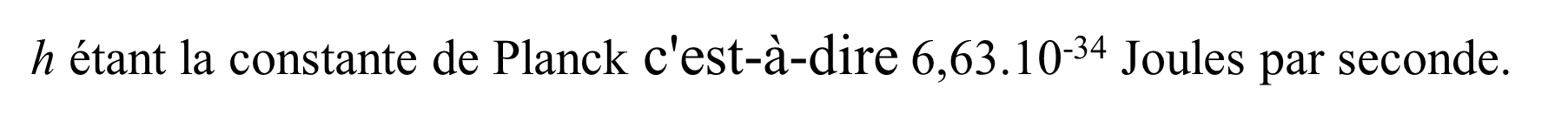 ii) Rayonnement d'un corps noir

Le spectre du rayonnement solaire s’avère donc similaire à celui d’un corps noir de  5800 K. Un corps noir est un corps idéal pour lequel l'exitance (émittance)  (qui correspond aux flux lumineux émis par unité de surface) est maximale et  ne dépend que de la température. 

Pour une température donnée T(kelvin) un corps noir  rayonne à une longueur d'onde  (mètre) bien précise. Le corps noir rayonne  à une longueur d'onde d'autant plus courte que la température est élevée.
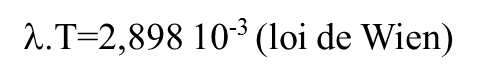 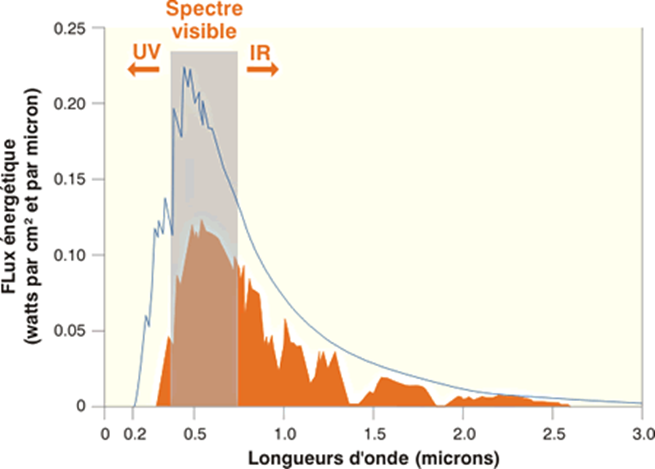 La répartition énergétique des différentes longueurs d'ondes du rayonnement  électromagnétique du Soleil est appelé spectre solaire.
iii) Couleur et longueur d’onde
Le spectre de la lumière est représenté par l'ensemble des longueurs d'onde dont elle est constituée. Chacune de ces longueurs d'onde  correspondant à une couleur, on dit souvent, par abus de langage, que le spectre de la lumière blanche est l'ensemble des "couleurs"  correspondant aux longueurs d'onde du domaine "visible", qui s'étalent sur toutes les nuances : 
du rouge au violet, en passant par les "couleurs de  l'arc-en-ciel" (violet, indigo, bleu, vert, jaune, orangé et rouge). 
Ainsi le spectre de la lumière visible est cette "tache" allongée et multicolore  que l'on peut observer lorsqu'on décompose la lumière blanche, à l'aide d'un prisme par exemple.
Chaque couleur  correspond 
à une certaine longueur d’onde :
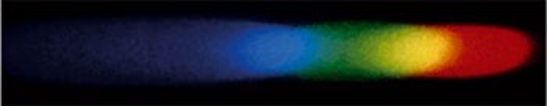 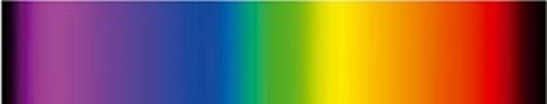 Spectre de la lumière blanche
Partie visible du spectre de la lumière
De part et d'autre du spectre visible, on trouve des radiations invisibles à l'œil nu comme :
les infrarouges, qui sont caractéristiques de la lumière émise par les corps chauds : les braises, les animaux, etc...
les ultraviolets, parfois improprement appelés "lumière froide" sont émis par des corps extrêmement chauds, comme le soleil. Ils sont responsables du bronzage, mais aussi des cancers de la peau ou autres brûlures graves.
Le spectre visible se situe entre 400 et 700 nanomètres (1nm=10-9m).
Exemple d’objets utilisant différentes longueurs d’onde du spectre visible et invisible
Eléments du rayonnement solaire
Constante solaire

Le rayonnement solaire dépend de l'ensoleillement du lieu et de la température, donc de sa localisation géographique, de la saison et de l'heure  de la journée. La température à la surface du soleil avoisine les 5800 K. Le spectre du rayonnement solaire s’avère donc similaire à celui d’un  corps noir de 5800 K.

On appelle constante solaire l’éclairement énergétique du Soleil sur l’atmosphère extérieure lorsque le Soleil et la Terre se trouvent distants  d’une UA – une UA (unité astronomique) est la distance séparant la Terre du soleil, soit 149,6 millions km. La valeur actuellement admise est  proche de 1360 Watts/m² ce qui représente l'énergie que transmet le Soleil à la surface de l'atmosphère par rayonnement.
Cependant, en traversant l'atmosphère, des parties de ce rayonnement sont  réfléchies, absorbées ou diffusées, ce qui diminue significativement cette  valeur. Cette diminution est d'autant plus forte que la couche d'atmosphère est  importante. Ainsi, l'énergie que nous transmet le Soleil dépend de plusieurs  facteurs comme l'épaisseur de l'atmosphère où l'on se trouve ou encore la  position du Soleil et sa valeur atteint dans les meilleures conditions 900 à 1000  Watts/m².
Le rayonnement solaire à la surface de la Terre est constitué de différents  éléments :

1- Le rayonnement direct provient directement du soleil.
2- Le rayonnement diffus est diffusé par le ciel et le milieu extérieur.
3-Le rayonnement réfléchi par le milieu extérieur (la terre ou la mer) en  fonction de l’albédo local 

(albédo = rapport de l'énergie solaire réfléchie par unité de surface sur l'énergie solaire incidente).
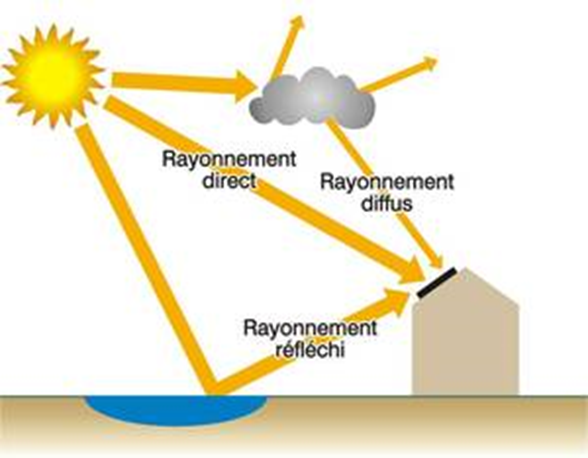 Rayonnement global = rayonnement direct + rayonnement diffus + rayonnement réfléchi
Le rayonnement terrestre total est appelé rayonnement global, il convient en ce qui concerne l’éclairement global de définir la direction de la  surface cible.
Dans une atmosphère estivale sans nuage typique et avec un angle zénithal de 0°, les ~1360W/m-2 qui atteignent l’atmosphère extérieure sont  réduits à un rayonnement du faisceau direct de 1050 W/m-2 environ et à un rayonnement global d’environ 1120 W/m-2 sur une surface  horizontale au niveau du sol.
Rayonnement global reçu pendant une journée avec  soleil au zénith,   (en kWh / (m2 . jour)
1000 W.m-2 : ciel sans nuage
100 à 500 W.m-2 : ciel nuageux
< 50 W.m-2 : ciel très couvert
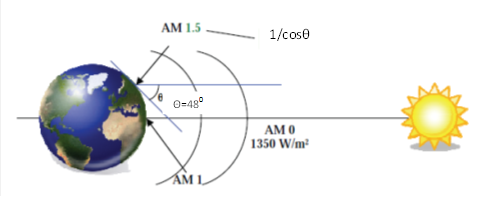 Normes de mesures du spectre d’énergie lumineuse émis par le soleil, notion de la convention AM.
La convention AM (air-mass) définie la façon dont le spectre solaire est mesuré.
Notion « d’air-masse » ou masse atmosphérique: épaisseur d’atmosphère traversée  
Soleil au zénith : AM1 /  Soleil à 30° : AM2 / Soleil à 48° : AM1,5
Quiz
Q1: citer quelques sources d’énergie renouvelables autre que le photovoltaïque
R1: l’énergie hydroélectrique, l’énergie éolienne et l’énergie de la biomasse.

Q2: Quelle est la composante du rayonnement solaire nécessaire pour l’énergie photovoltaïque?
 R2: La lumière

Q3: Quelle sont les deux propriétés essentielles d’un corps noir?
R3: Le corps noir rayonne  avec une longueur d'onde courte et une température très élevée.

Q4: Quelle la valeur de la constante de Planck?
R4: 6.63x10-34 J.s
.
Q5: Que représente  pour vous l’abréviation AM2 ?
R5: Représente la convention Air-Mass où le flux solaire incident traverse 2 fois l’épaisseur de l’atmosphère.

Q6: A quoi correspond une onde de  longueur d’ordre du nanomètre?
R6: Rayons X

Q7: Que représente la valeur de 1360 W/m2 ?
R7: C’est la constante solaire qui représente l'énergie que transmet le Soleil à la surface de l'atmosphère par rayonnement.

Q8: Comment définir le rayonnement terrestre global?
R8: Rayonnement global =  rayonnement direct + rayonnement diffus + rayonnement réfléchi
ii)	Irradiance sur la surface de la terre

Au-delà de la constante solaire de l'ordre de 1360W/m2 qui ne tient pas compte de la traversée de l'atmosphère, l'énergie disponible à la surface  terrestre est moindre et dépend de l'exposition dans le temps et la localisation. En effet, l’ensoleillement d’une surface est plus important quand  cette surface fait directement face au Soleil. 

Lorsque l’angle augmente entre la direction normale à la surface et celle des rayons du Soleil,  l’ensoleillement est réduit proportionnellement au cosinus de l’angle. Cela explique la répartition de l’ensoleillement sur la planète et donc du  potentiel solaire diffèrent pour chaque région, cela est visible la figure ci-dessous :
Capacité d’irradiation solaire en Afrique :
L’Afrique est souvent considérée et désignée comme le «Continent du soleil» c.a.d le continent où l’influence du Soleil est le plus important.  Selon la Carte du monde du Soleil, l’ Afrique reçoit beaucoup plus de temps d’ensoleillement au cours de l’année que tout autre continent de la  Terre. Tous les endroits les plus ensoleillés de la planète se trouvent en Afrique.
Carte mondiale de l'irradiation solaire globale (GHI) (Annuelle et journalière moyenne). [10]
L’Afrique du nord est particulièrement connue  pour ses records d’ensoleillement : la région expérimente non seulement la plus grande durée annuelle de soleil mais aussi les valeurs moyennes  annuelles les plus élevées de rayonnement solaire (le maximum enregistré étant à plus de 220 kcal / cm²). 
GHI : C'est l'énergie lumineuse réelle reçue du soleil à la surface de la terre, durant une période en tenant compte des phénomènes  météorologiques. 
Le niveau du GHI (Global Horizontal Irradiation) en Algerie se situe entre 1600-2400 kWh/m2/an.
Capacité d’irradiation solaire en Algerie :
Le gisement solaire de l’Algérie est parmi les trois meilleurs gisements dans le monde. Vue de sa localisation géographique, l’Algérie dispose  d’un des gisements solaire les plus élevés au monde. La durée d’insolation sur la quasi-totalité du territoire national dépasse les 2000 heures  annuellement et peut atteindre les 3900 heures (hauts plateaux et Sahara). L’énergie reçue annuellement sur une surface horizontale de 1m² soit  près de 3 KWh/m² au nord et dépasse 5,6 KWh/m au Grand Sud (TAMENRASSET).
Carte de l'Irradiation Globale Directe Annuelle Moyenne (Période 2002-2011). [12]
iii) Angles permettant de projeter le flux incident sur  une surface
La figure suivante illustre les angles qui rentrent en jeu dans le calcul de l’irradiance disponible à un moment de la journée, pour une localisation  spatiale :
Schéma des angles  rentrant dans le calcul de l’irradiance
Déclinaison (δ) : La déclinaison est l'angle situé entre l'équateur et la  distance du centre de la Terre au centre du Soleil. Comme l'axe de la  Terre est incliné à 23,45°, la déclinaison varie au cours d'une année  de ±23,45°. En été et en hiver, la déclinaison atteint son maximum.  En revanche, au printemps et à l'automne, elle s'élève à 0°.

Azimut ( α) : L’azimut solaire est l’angle que fait le plan vertical du soleil avec  le plan méridien du lieu. On le mesure à partir du Sud, vers l’Est ou vers l’Ouest  (0° pour le Sud, 180° pour le Nord)

Elévation du soleil ou hauteur ( γ) : La hauteur du soleil est l‘angle que fait la  direction du soleil avec le plan horizontal.

	γmax=90−Φ+δ
La latitude (Φ): d’un lieu est mesurable à partir de la hauteur du soleil au-dessus  de l’horizon à midi, c’est à dire au moment où il atteint le point le plus élevé de  sa course.
.
       Vue locale de l’utilisateur avec azimut et élévation. [8]
Le mouvement apparent du soleil

Pour bien comprendre et utiliser l'influence du Soleil dans le choix et le traitement d'un site, il faut bien sûr connaître à tout instant la position du  Soleil dans le ciel. 

Cette information est indispensable pour: 

le calcul des apports solaires
le choix de l'exposition d'un immeuble 
l’implantation de systèmes actifs solaires (thermique ou photovoltaïque) 
l'éclairage naturel des  pièces intérieures
l'emplacement des fenêtres, des protections solaires et de la végétation… etc.
Exemple de diagramme solaire cylindrique pour Uccle en  temps universel.
v. Les obstacles à l’ensoleillement

Des masques (obstacles) solaires peuvent être occasionnés par le relief,  la végétation existante, les  bâtiments voisins, ou encore par des  dispositifs architecturaux liés au bâtiment lui-même.
Pour mesurer l'impact de cet effet de masquage on représentera sur un diagramme cylindrique ou stéréographique (figure ci-dessous) les  courbes de la course solaire annuelle  et la silhouette des bâtiments  voisins.
Techniques d’exploitation de l’énergie solaire
Trois familles de procédés de transformation de l’énergie solaire se distinguent aujourd’hui.

Le solaire thermique
L'énergie solaire thermique consiste à utiliser la chaleur du rayonnement solaire en usage direct de la chaleur pour plusieurs applications comme  le chauffe-eau, chauffage solaire et séchage solaire.

Le fonctionnement du chauffe-eau à thermosiphon

Ce système utilise la dilatation des fluides à la chaleur. Plus un liquide chauffe, plus il se  dilate. Il devient alors moins dense et remonte naturellement.
Un CESI (Chauffe-Eau Solaire Individuel)[13]
C’est exactement la même  chose dans une casserole sur le feu, l’eau au contact du fond remonte sous l’effet de la  poussée d’Archimède tandis que l’eau que celle à la surface se refroidie et descend sous  l’effet de la pesanteur.
Pour un chauffe-eau à thermosiphon, le ballon doit alors toujours être placé au-dessus, ou en  tout cas plus haut que les panneaux.
Le liquide caloporteur à l’intérieur du panneau chauffe, et il remonte alors pour s’échapper  par la sortie haute qui est reliée au ballon.
Une fois dans le ballon, le liquide reste dans son tube, et il transmet sa chaleur à l’eau.  Lorsque le liquide se refroidie, il redescend alors vers les panneaux par la sortie basse. Il
circule ainsi en boucle, sans avoir besoin d’électricité
Principe du chauffe-eau
ii) Le solaire thermodynamique
L’énergie thermique du Soleil permet également de produire de l’électricité par voie thermodynamique. Le principe est identique à celui d’une  centrale électrique classique, la production de vapeur ou de gaz à haute pression est turbinée pour être ensuite transformée en électricité. 
Ce  processus nécessite des températures importantes (de 250°C à plus de 1000°C) que l’on atteint en concentrant la lumière solaire avec des miroirs  vers un fluide caloporteur. Parmi les technologies de concentration, on peut citer 2 types:
1- Les centrales solaires cylindro-paraboliques avec concentration linéaire :
Principe de fonctionnement d’une centrale solaire cylindro-parabolique [14]
2- les cheminées (tours) solaires :

Le fonctionnement de la tour solaire se base sur un principe simple : l'air chaud étant  plus léger que l'air froid, il s'élève par convection naturelle. Une serre gigantesque,  le « collecteur » placée tout autour de la cheminée centrale, chauffe l'air grâce au  soleil et provoque un vent puissant exploité par des turbines situées à l'embouchure  de la cheminée pour produire de l'électricité. Pour obtenir un fonctionnement plus  régulier, favorable aussi bien sur le plan technique (pour les turbines) que pour le  consommateur d'énergie, des systèmes d'accumulation de chaleur sont prévus, pour  rendre le système opérationnel quasiment 24 heures sur 24.
45 | P a ge
Schéma de principe de la cheminée solaire [15]
Le colonel espagnol Isidoro Cabanyes en a conçu le premier prototype en 1903. La première centrale a été construite en Espagne (Manzanares) par l'ingénieur  allemand Jörg Schlaich en 1981.
Prototype de 195m de haut à Manzanares en Espagne
iii) L’énergie solaire photovoltaïque
L'énergie solaire photovoltaïque est l'électricité produite par transformation d'une partie du rayonnement solaire dans une cellule photovoltaïque.  Les cellules photovoltaïques sont fabriquées à partir de matériaux semi-conducteurs, comme le silicium, produits à partir d’une matière première  de très grande pureté. Le watt-crête (Wc ou Wp, de l'anglais Watt-peak) est la puissance maximale d'un dispositif photovoltaïque.
La centrale solaire photovoltaïque de 20 mégawatts à Ain El Melh  (M’sila)
o Exemple de toiture photovoltaïque :
Le principe de fonctionnement est simple : les panneaux placés sur le toit d'une habitation (ou au sol) vont produire un courant continu dès les  premières lueurs du jour. Ce courant continu va être amené vers un onduleur, dont le rôle est de le transformer en courant alternatif, identique à  celui présent dans le réseau et qui arrive jusqu'au prises de courant. Une fois le courant électrique transformé par l'onduleur, celui-ci sera soit  utilisé pour votre consommation personnelle soit réinjecté dans le réseau public via un compteur de producteur qui comptabilisera les kWh  produits tout au long de l'année.
Projet de la compagnie Soliwind pour la nouvelle aérogare de l'aéroport Ahmed Ben Bella d'Oran avec une centrale photovoltaïque de dernière  génération installée sur sa toiture d’une puissance de 1380 kWc.
Quiz
Q1: Comment définir la Déclinaison (δ)?
R1: L'angle situé entre l'équateur et la distance du centre de la Terre au centre du Soleil

Q2: Comment définir l’Elévation ( γ) ?
R2: L‘angle que fait la direction du soleil avec le plan horizontal.

Q3: Que représente le diagramme solaire cylindrique?
R3: La course du soleil a un lieu précis pour une période d’une année.

Q4: Quelles sont les informations fournies par ce diagramme?
R4: Le diagramme indique pour toute heure de l'année, la hauteur du soleil et l'azimut
Q5: Que signifie l’unité [Wc]?
R5: Watt crête qui représente la puissance maximale d'un dispositif photovoltaïque.

Q6: Que signifie l'abréviation GHI?
R6: Global Horizontal Irradiation qui représente l'énergie lumineuse réelle reçue du soleil à la surface de la terre, durant une période en tenant compte des phénomènes  météorologiques

Q7: Quelles sont les différentes techniques pour l’exploitation de l’énergie solaire autre que le photovoltaïque?
R7: Le solaire thermique : Thermosiphon 
     Le solaire thermodynamique : La cheminée solaire.
 
Q8: Quel est le phénomène physique qui fait fonctionner la cheminée solaire?
R8: La convection naturelle